Topsporterovereenkomst  Parijs 2024Uitwerking artikel 9 Portretrecht
Artikel 9 Portretrecht
Uitgangspunten
Te allen tijde zal NOC*NSF bewaken dat er zonder afspraak geen een 1-op -1 commerciële associatie ontstaat tussen een sporter en partner.
Gebruik van sporters in communicatie van NOC*NSF draagt bij aan de versterking van het merk TeamNL en de waarde/bekendheid van de sporter.
Redactionele en promotionele doeleinden NOC*NSF/Team NL
Vrij gebruik van Portretrecht
1. Redactioneel/promotioneel TeamNL
Kenmerken:
Individueel en/of teamafbeeldingen van de prestatie
Promotie van de sport
Actualiteit en snelheid
Afzender en Huisstijl NOC*NSF/TeamNL
Kanalen: NOCNSF.nl/TeamNL.org, NOCNSF/TeamNL Socials, Kanalen en TeamNL bonden kanalen, Led schermen TeamNL huis, content schermen mediapartners.

Type formats:
Medaille-alert
Moment van de dag 
Medaille klassement 
Programma ‘wat gebeurt er vandaag' 
Resultaten
Felicitatie
Oproep als Kijk … naar de finale van
Medaille taxi
Historie | Ere Gallery | Walk of Fame
Afspraak:
Vrij gebruik van portret zonder overleg 
Afwisselend gebruik sporters 
Zichtbaarheid van 1 of meer Hoofdpartner of Partners TeamNL
TeamNL afzender en huisstijl
Onbeperkt redactioneel 
Geen commerciële product associatie gericht op sales of promotie
Maximaal 30% van de logo’s in vergelijking van de afbeelding
1. Redactioneel/promotioneel TeamNL
Medaille-alarm
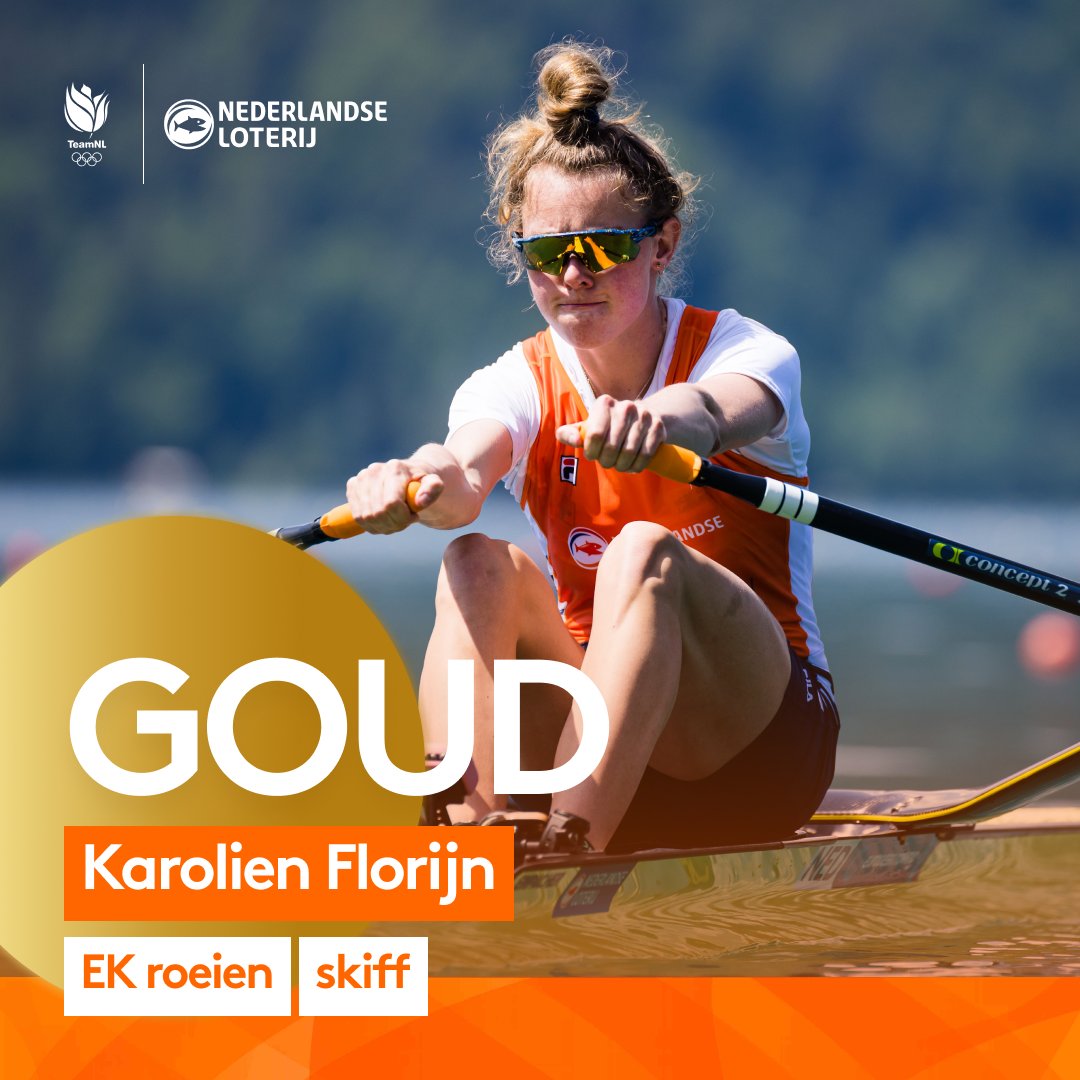 1. Redactioneel/promotioneel TeamNL
Nieuws en resultaten
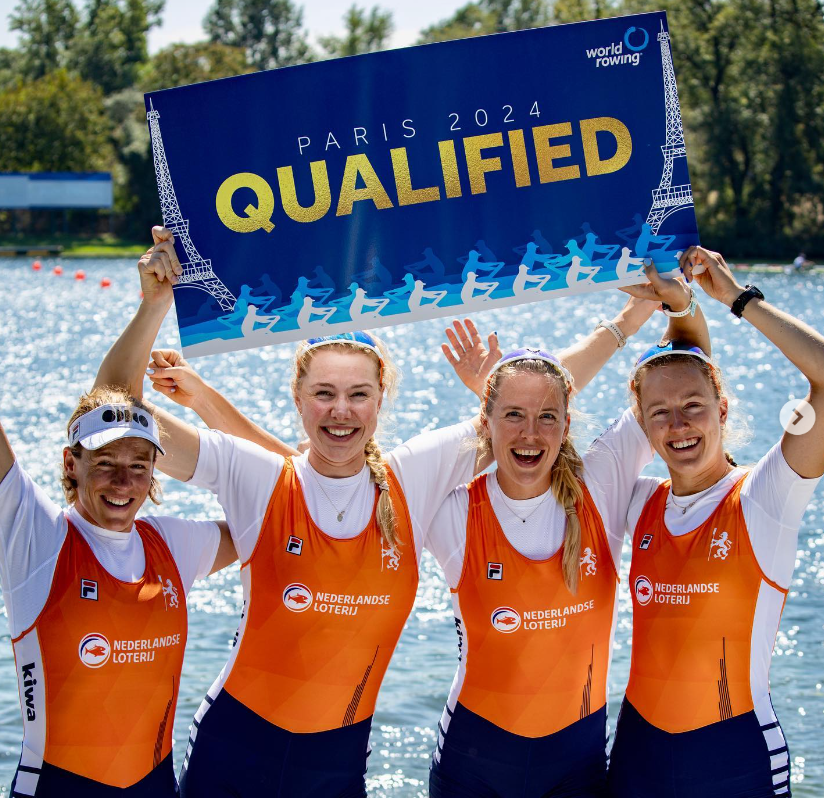 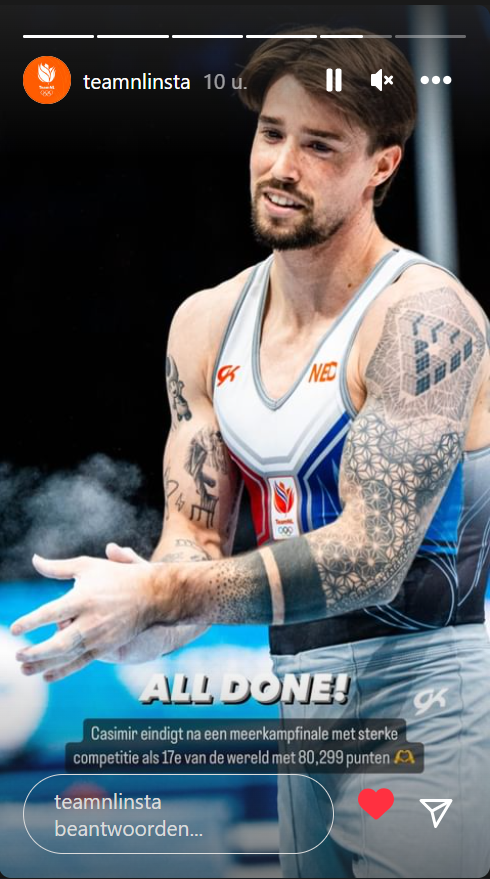 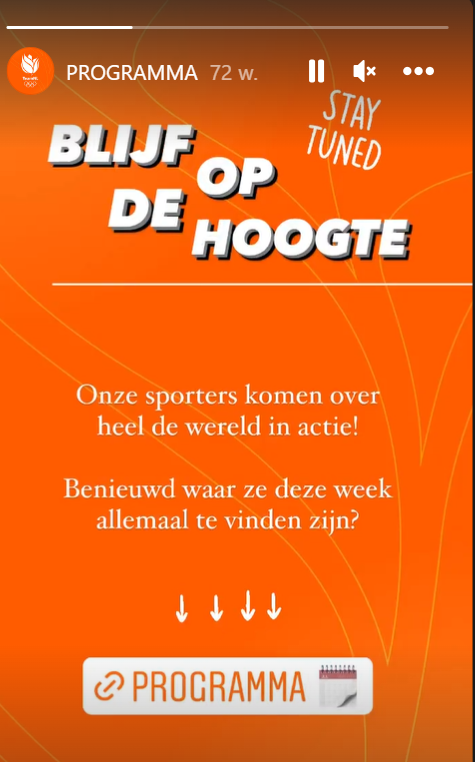 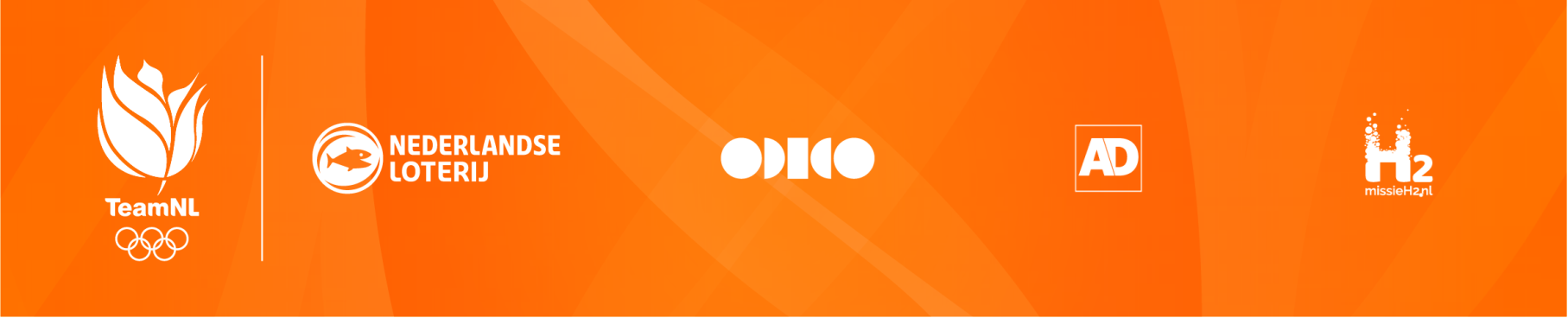 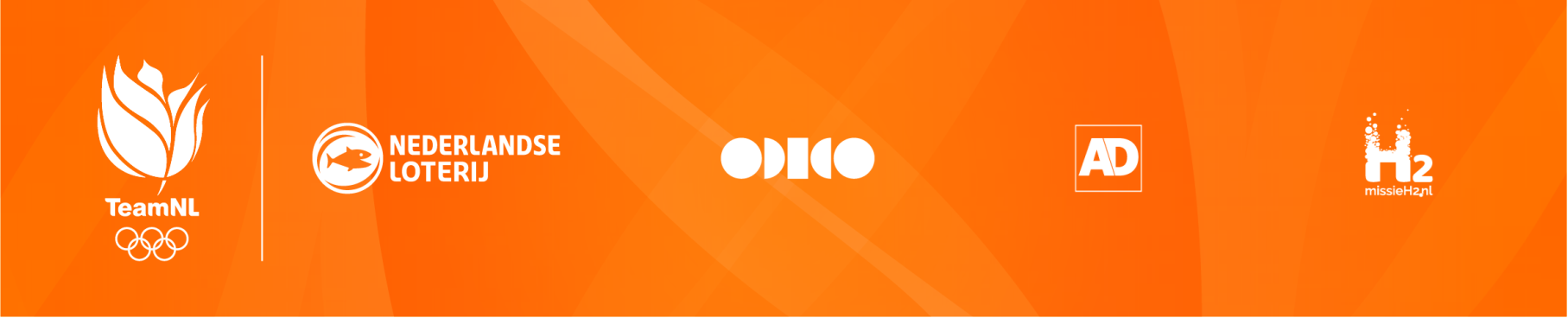 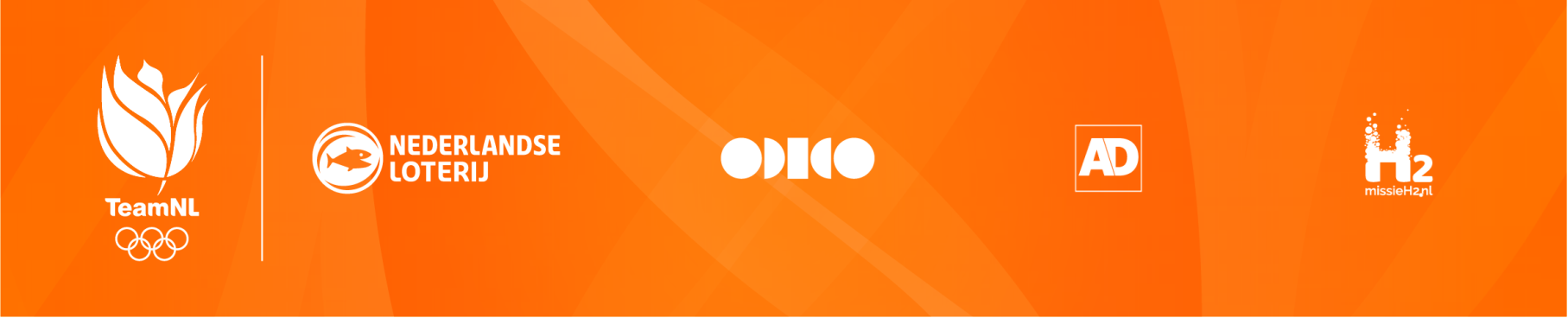 1. Redactioneel/promotioneel TeamNL
Programma-aankondigingen
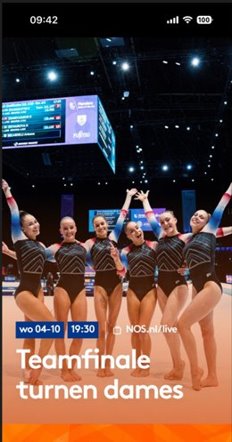 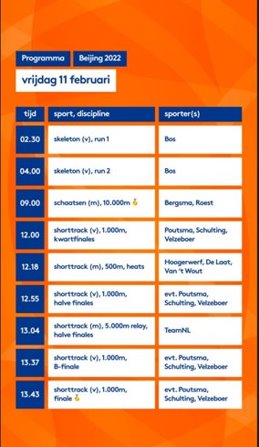 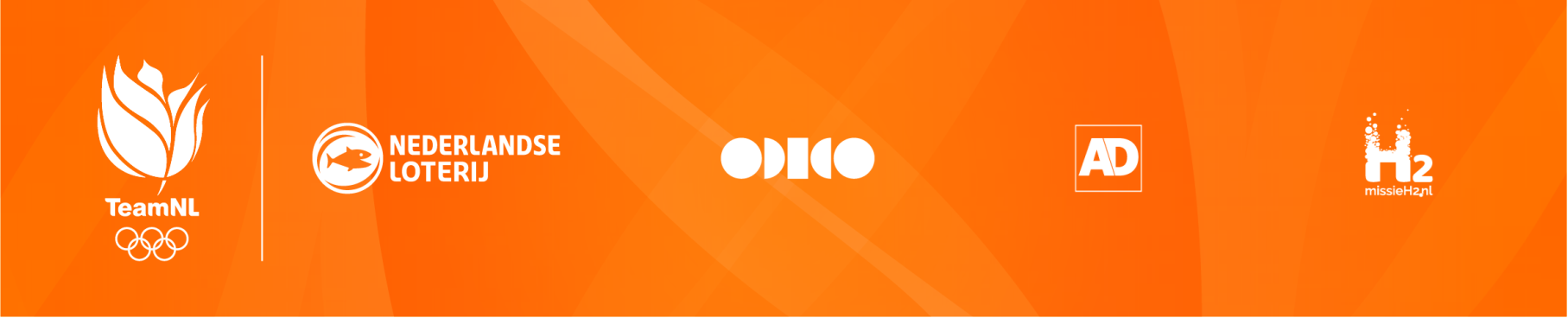 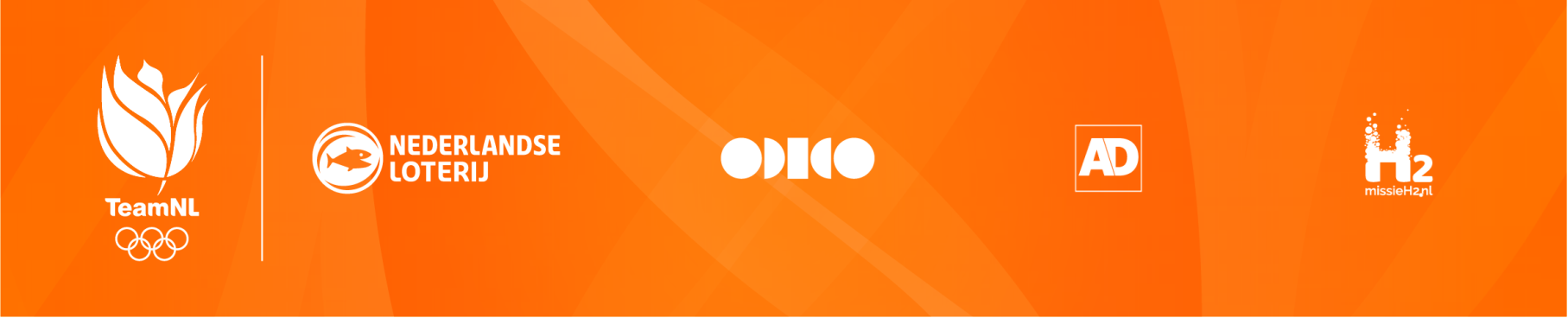 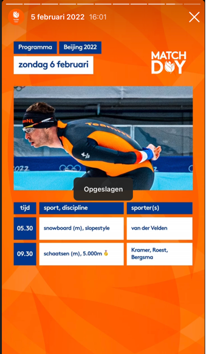 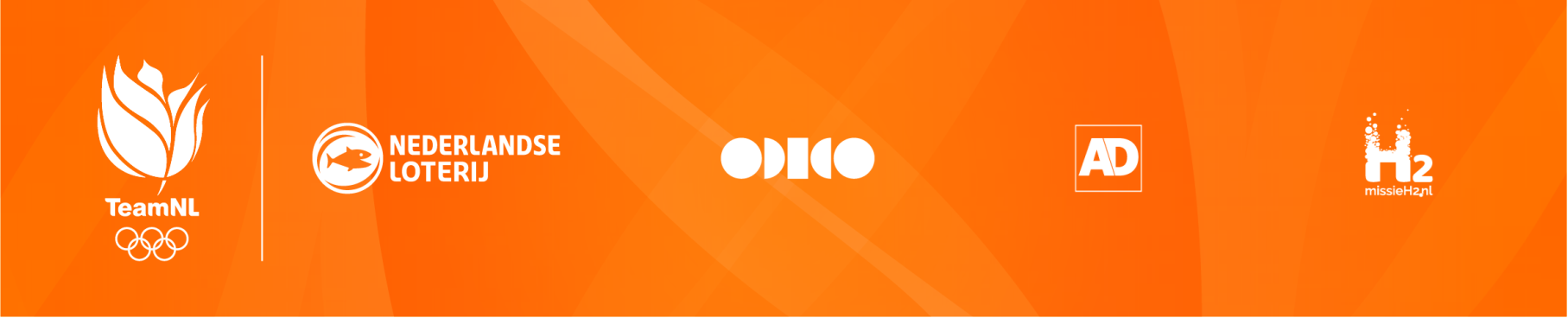 1. Redactioneel/promotioneel TeamNL
Medailleklassement
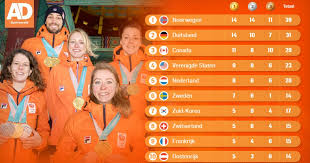 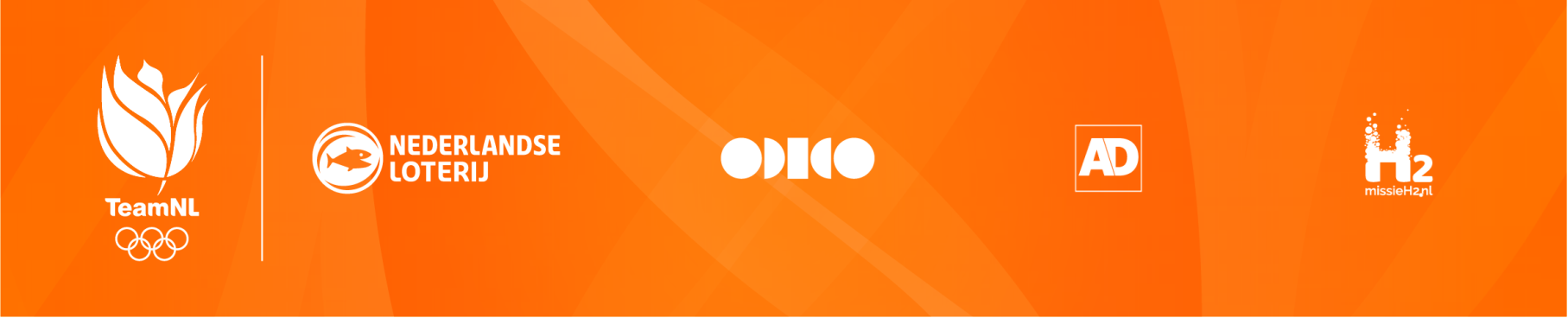 1. Redactioneel/promotioneel TeamNL
AFTELLEN
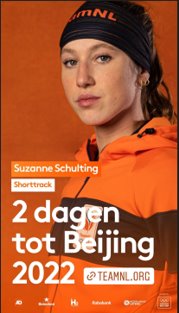 1. Redactioneel/promotioneel TeamNL
Medailletaxi
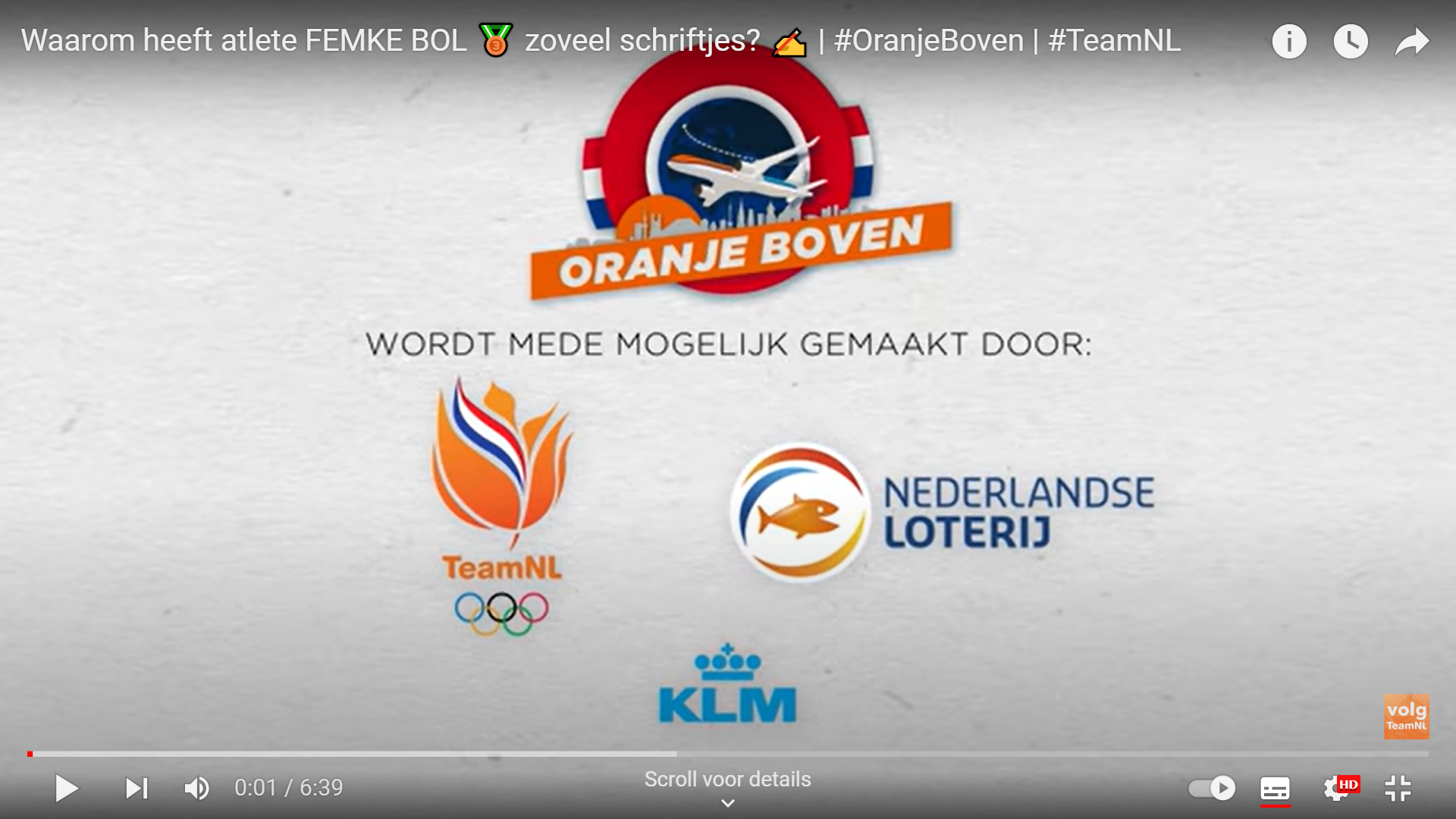 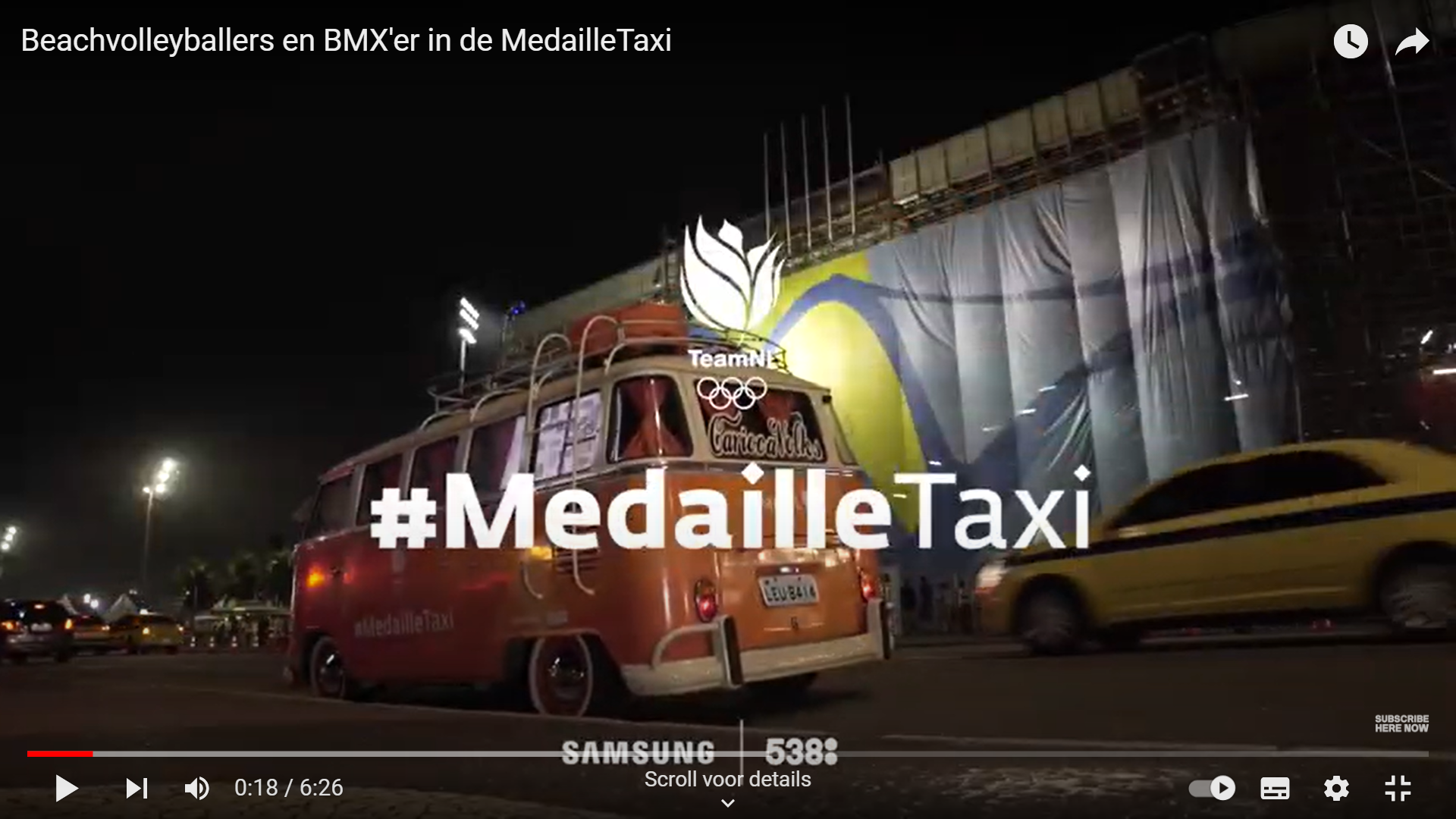 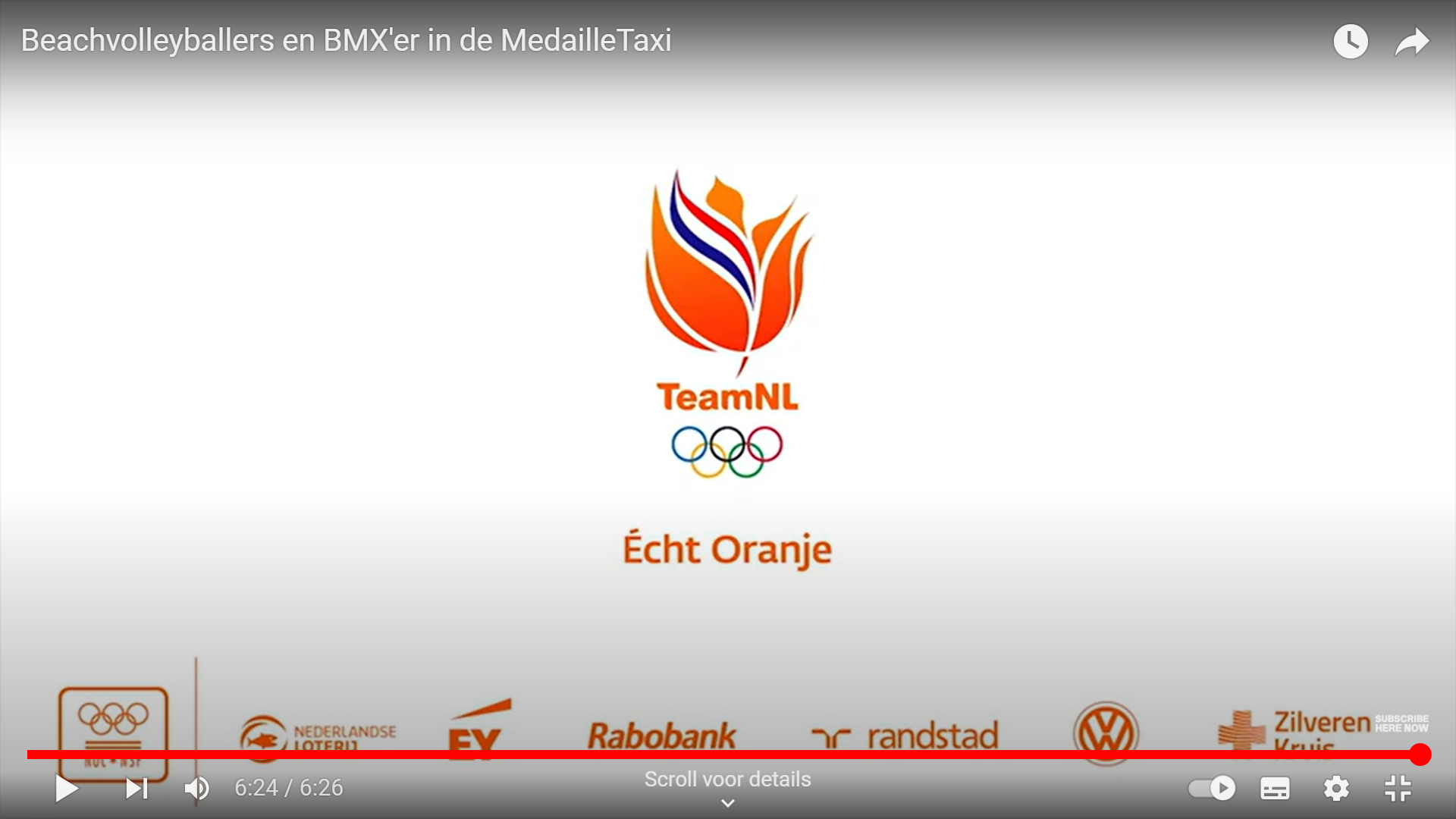 1. Redactioneel/promotioneel TeamNL
Walk of Fame | Eregalerij | Historie
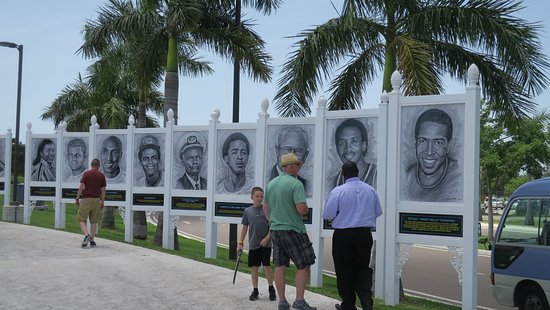 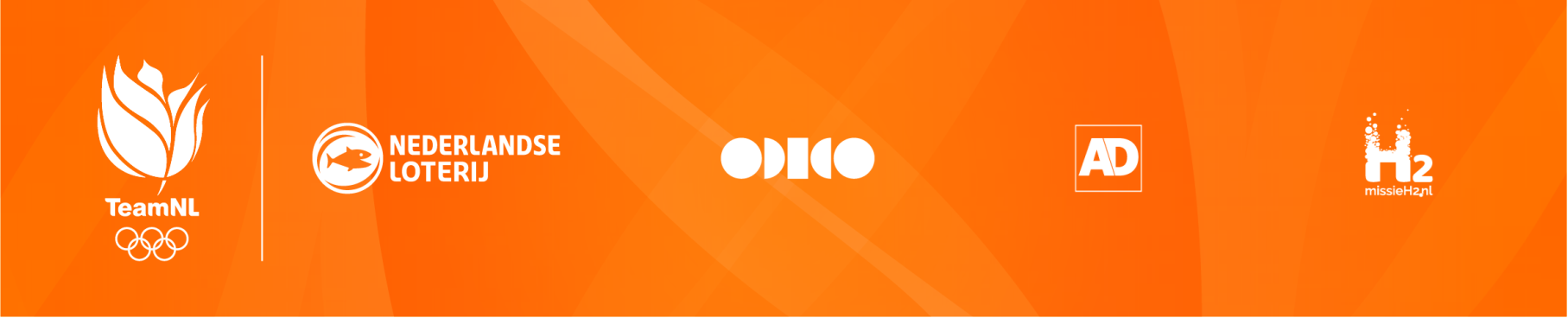 2. Redactioneel met als doel 	promotioneel TeamNL
Kenmerken:
Individueel en/of teamafbeeldingen van de prestatie
Promotie van de sport
Actualiteit 
Afzender en Huisstijl NOC*NSF/TeamNL
Kanalen: NOCNSF.nl/TeamNL.org, NOCNSF/TeamNL Socials, Kanalen en TeamNL bonden kanalen, TeamNL Huis, content schermen mediapartners.

Type formats:
TeamNL Campagne "onze sporters in oranje'
Sportswap 
TeamNL mobiel 
Aankleding evenementen 

Afspraak:
Vrij gebruik van portret
Zichtbaarheid van 1 of meer partners TeamNL.(powered by)
TeamNL afzender en huisstijl
Onbeperkt redactioneel 
Geen commerciële product associatie gericht op sales of promotie
2. Redactioneel/promotioneel TeamNL
Sportswap | TeamNL Odido
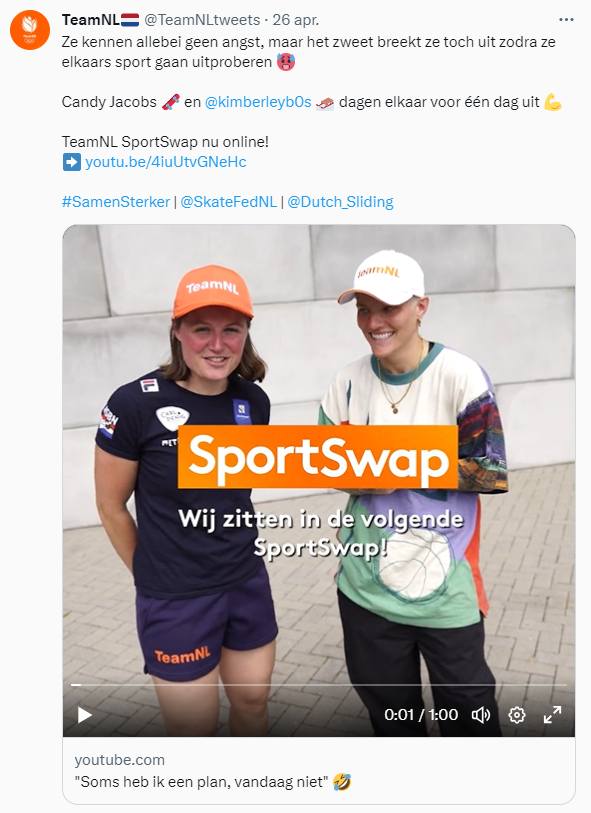 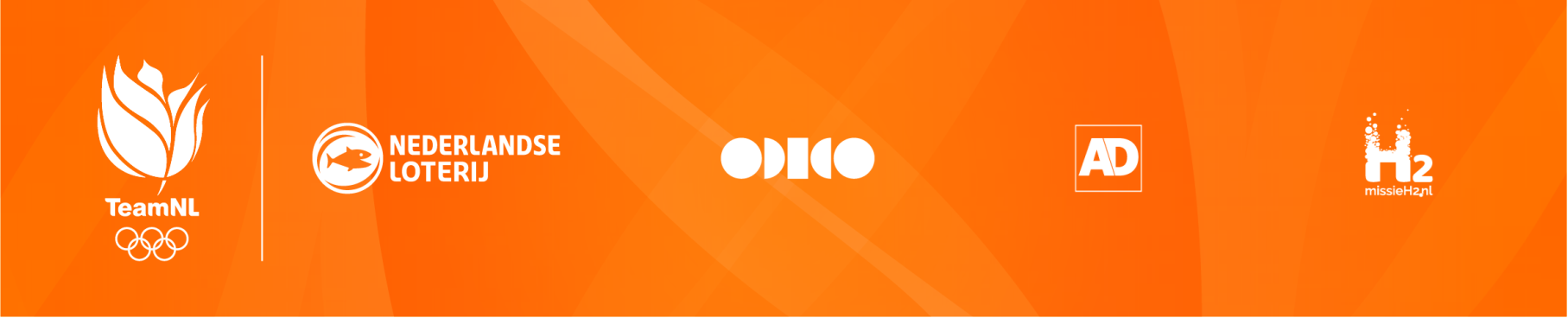 2. Redactioneel/promotioneel TeamNL
TeamNL Campagnes
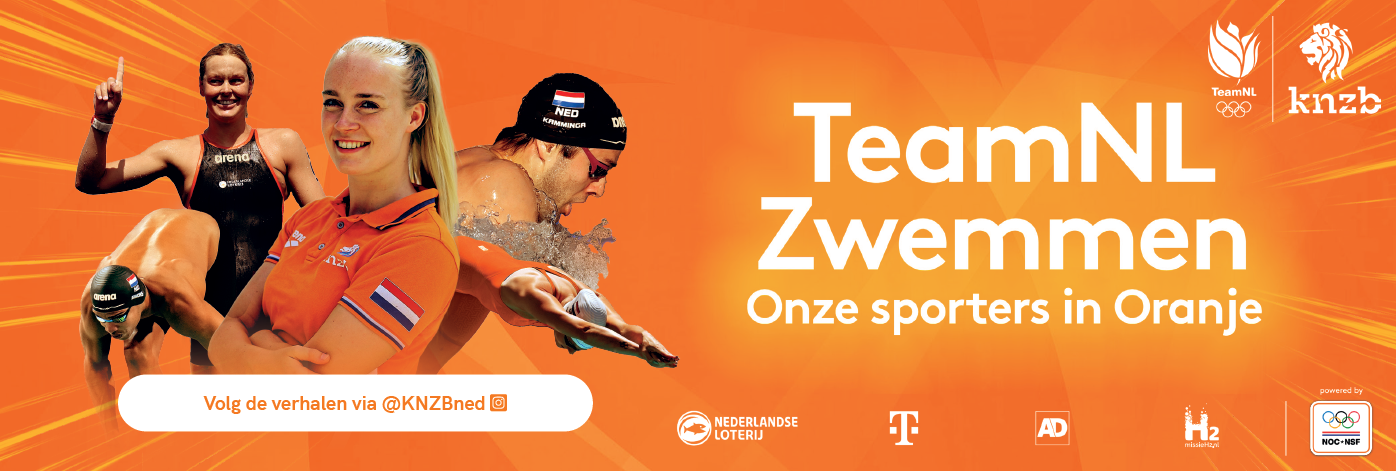 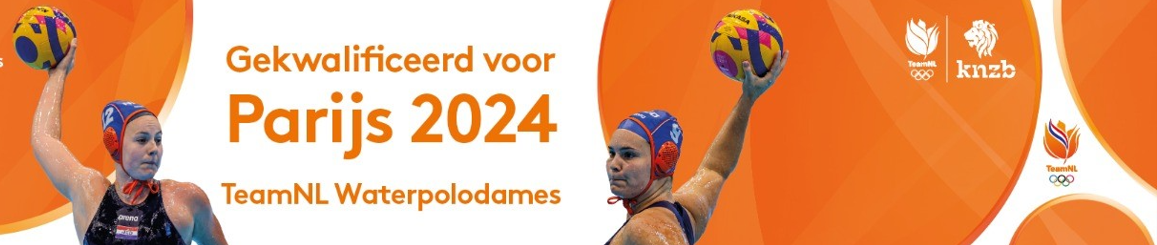 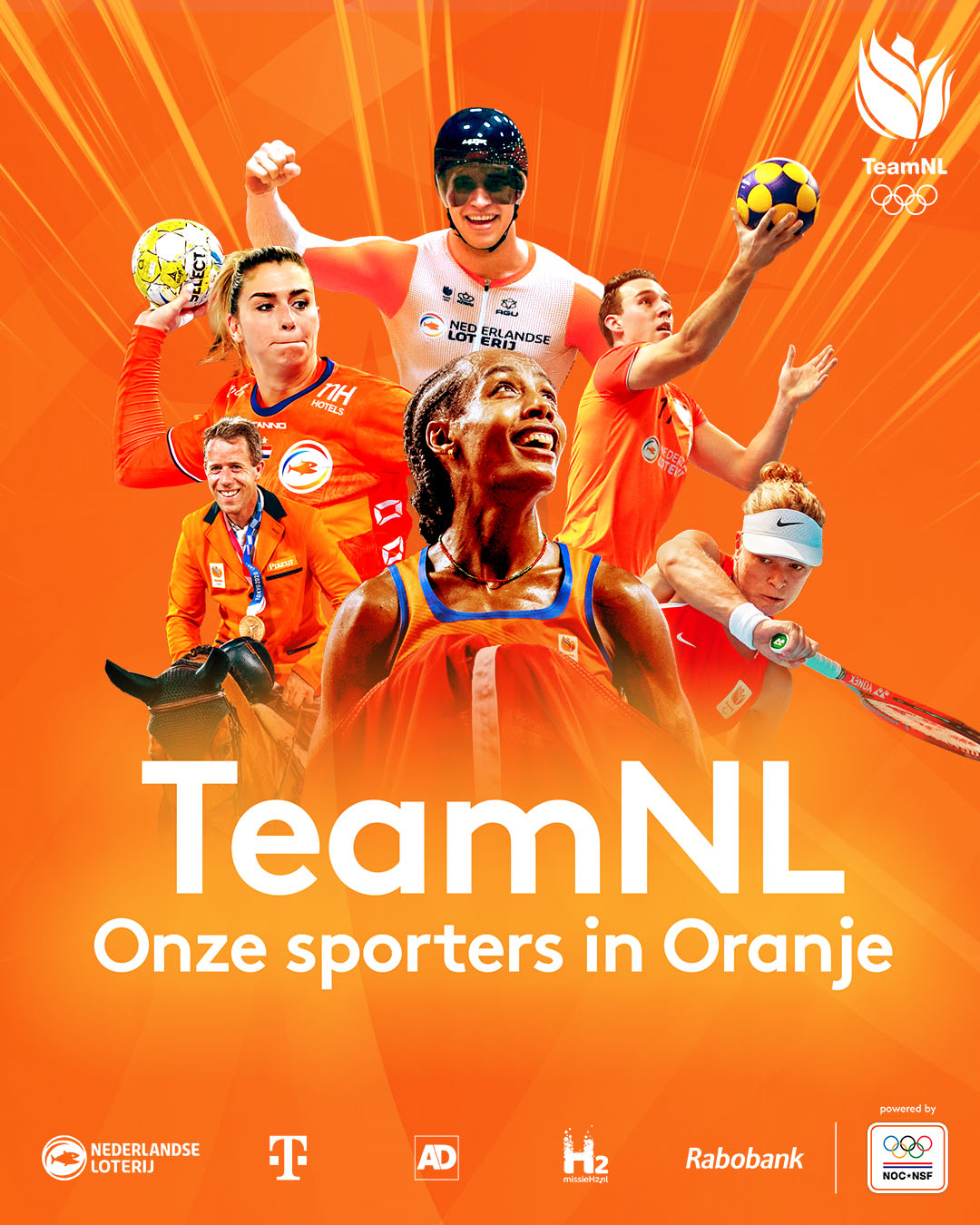 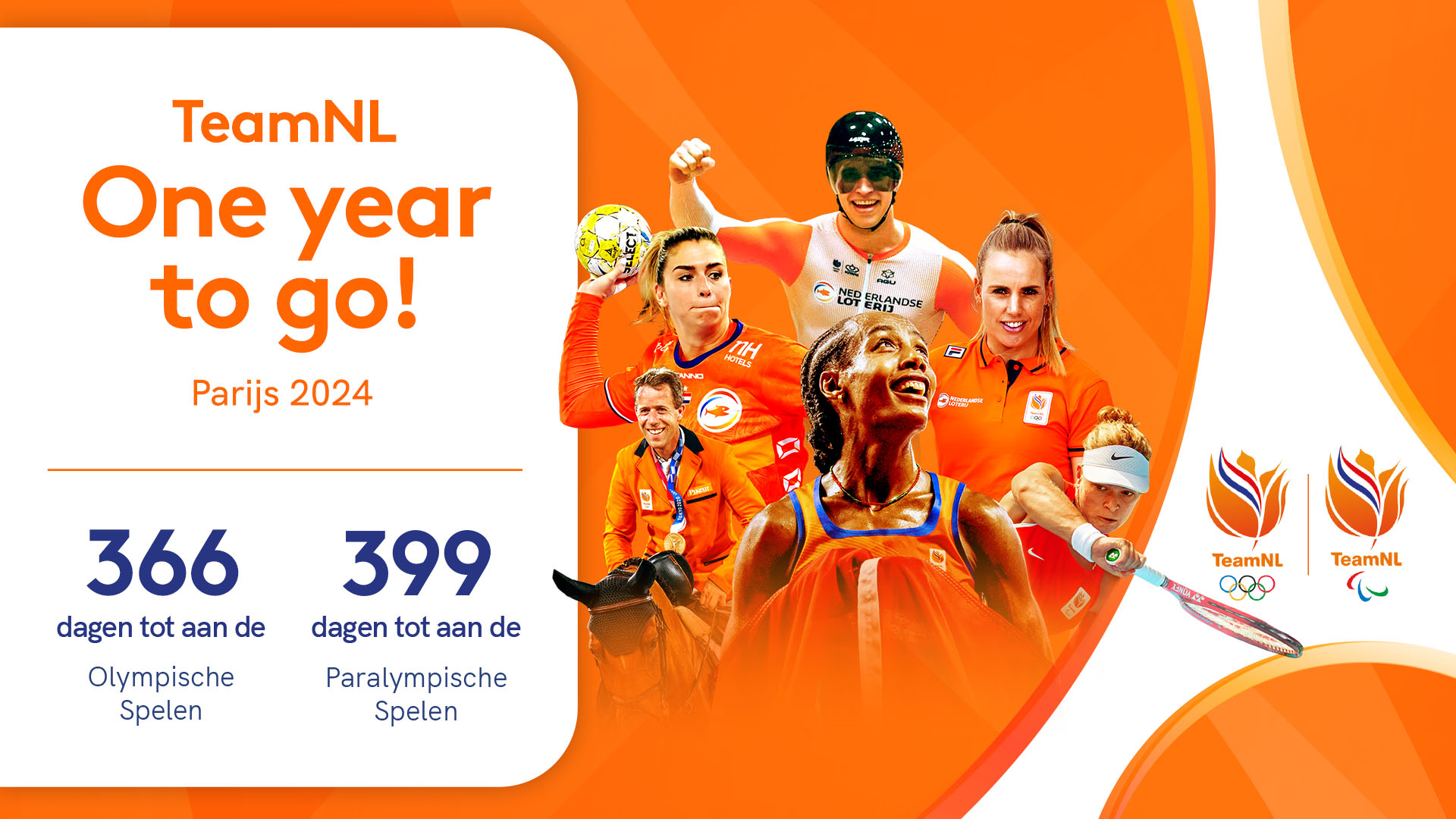 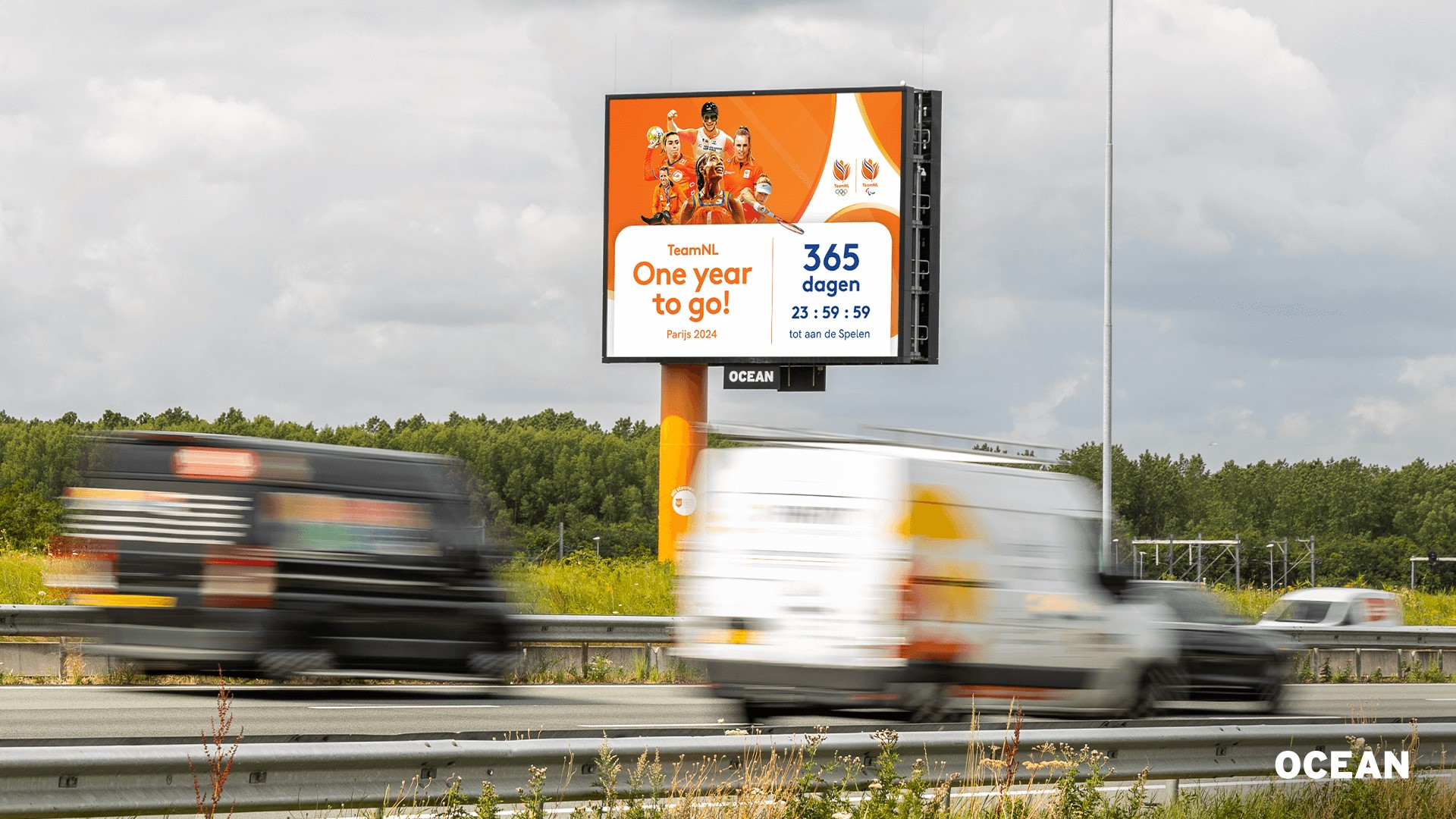 3. Aankleding evenementen
Kenmerken:
Individueel en/of teamafbeeldingen van sporter(s)
Promotie van de sport
Afzender en Huisstijl NOC*NSF/TeamNL
Vaste elementen die we vooraf kunnen produceren
Communicatiedragers: Aankleding TeamNL huis, Banners,  Vlaggen, 


Afspraak:
Vrij gebruik van portret
Zonder overleg indien onderdeel van bijvoorbeeld een gallerij of relatief kleine afbeelding
Met verschillende inzet beelden sporters
In overleg met sporter/zaakwaarnemer indien levensgroot afgebeeld
Zichtbaarheid van 1 of meer partners TeamNL.
TeamNL afzender en huisstijl
3. Aankleding evenementen
TeamNL Huis, Overdracht, Thuiskomst, Sportgala,
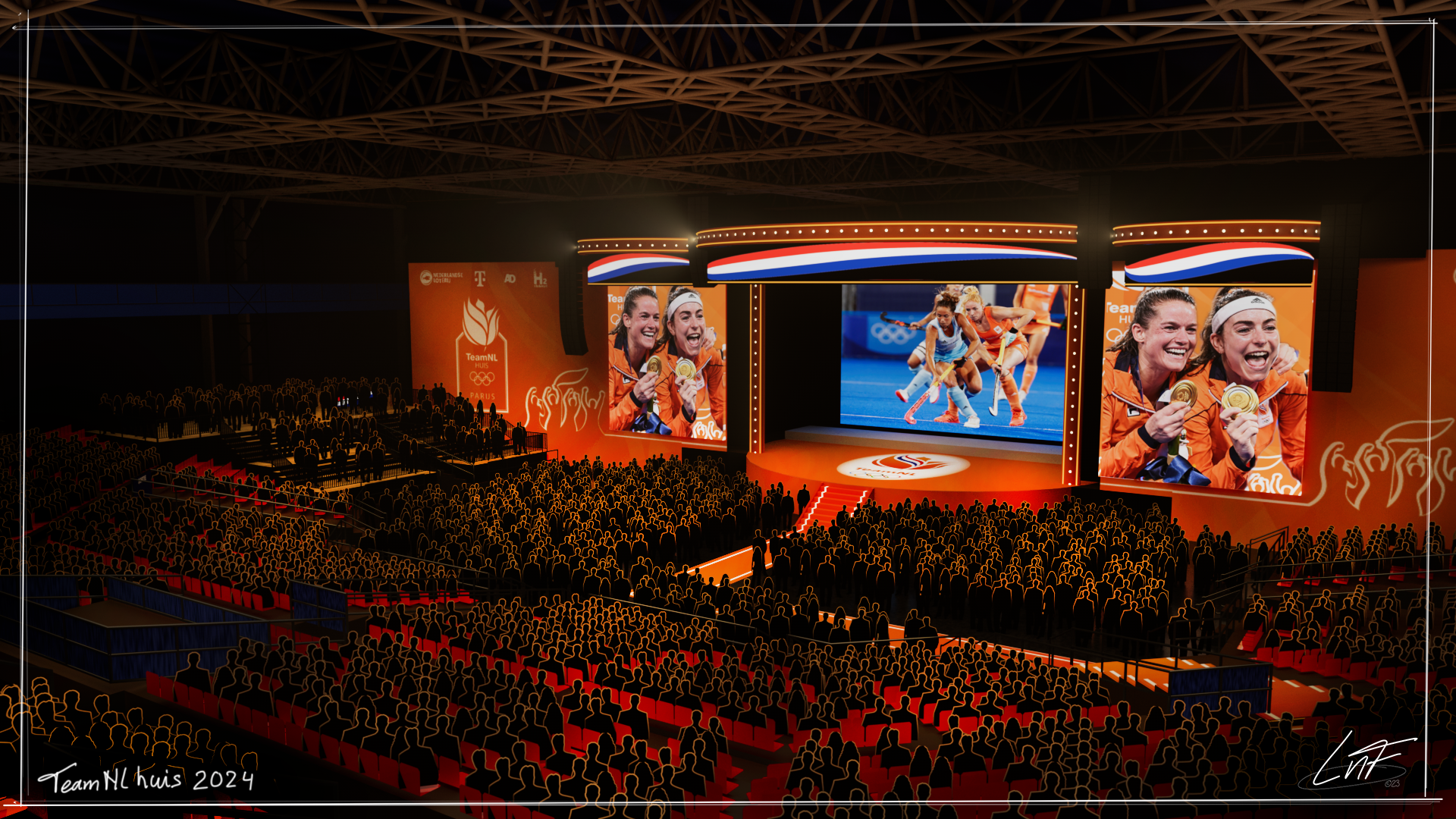 Commerciële doeleinden NOC*NSF en Partners NOC*NSF/TeamNL Collectief van topsporters en andere Afbeeldingen
4. Commerciële doeleinden met collectief 	voor TeamNL & de Partners
Kenmerken:
Afbeeldingen met minimaal 7 sporters in Oranje gemaakt in Parijs rondom de OS/PS 
Promotie, activatie en of andere commerciële doeleinden partners
Directe verdienmogelijkheden NOC*NSF/TeamNL 


Afspraak:
Vrij gebruik van portret
Alleen indien een sporter prominent op de afbeelding is afgebeeld,  dient NOC*NSF voorafgaand schriftelijke toestemming met de sporter overeen te komen, voordat de afbeelding vrij gebruikt kan worden
Copy verplicht refereren aan partnerschip TeamNL
4. Commerciële doeleinden collectief
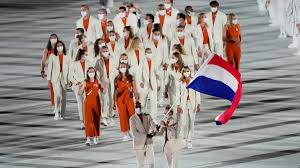 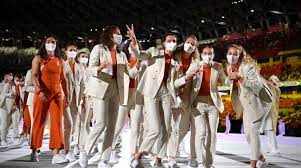 5. Specifieke activaties
Kenmerken:
Activaties ten behoeve van het collectief TeamNL
Geeft in het totaal beeld TeamNL weer
Heeft in potentie een verdien of sterk omzet stijgend karakter
Promotie, activatie en of andere commerciële doeleinden partners
Directe verdienmogelijkheden NOC*NSF/TeamNL 


Afspraak:
Gebruik van portret uitsluitend in overleg met een vertegenwoordiging van twee Zaakwaarnemers, één lid van de NOC*NSF Atletencommissie en één persoon namens NL Sporter
Uitgangspunt is samenwerken, samen profiteren 
Met sporters die prominent gebruikt worden ter promomotie van de activatie worden individuele afspraken gemaakt
TeamNL Plaatjes Sparen
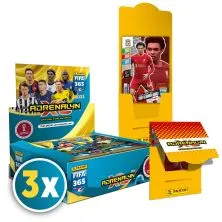 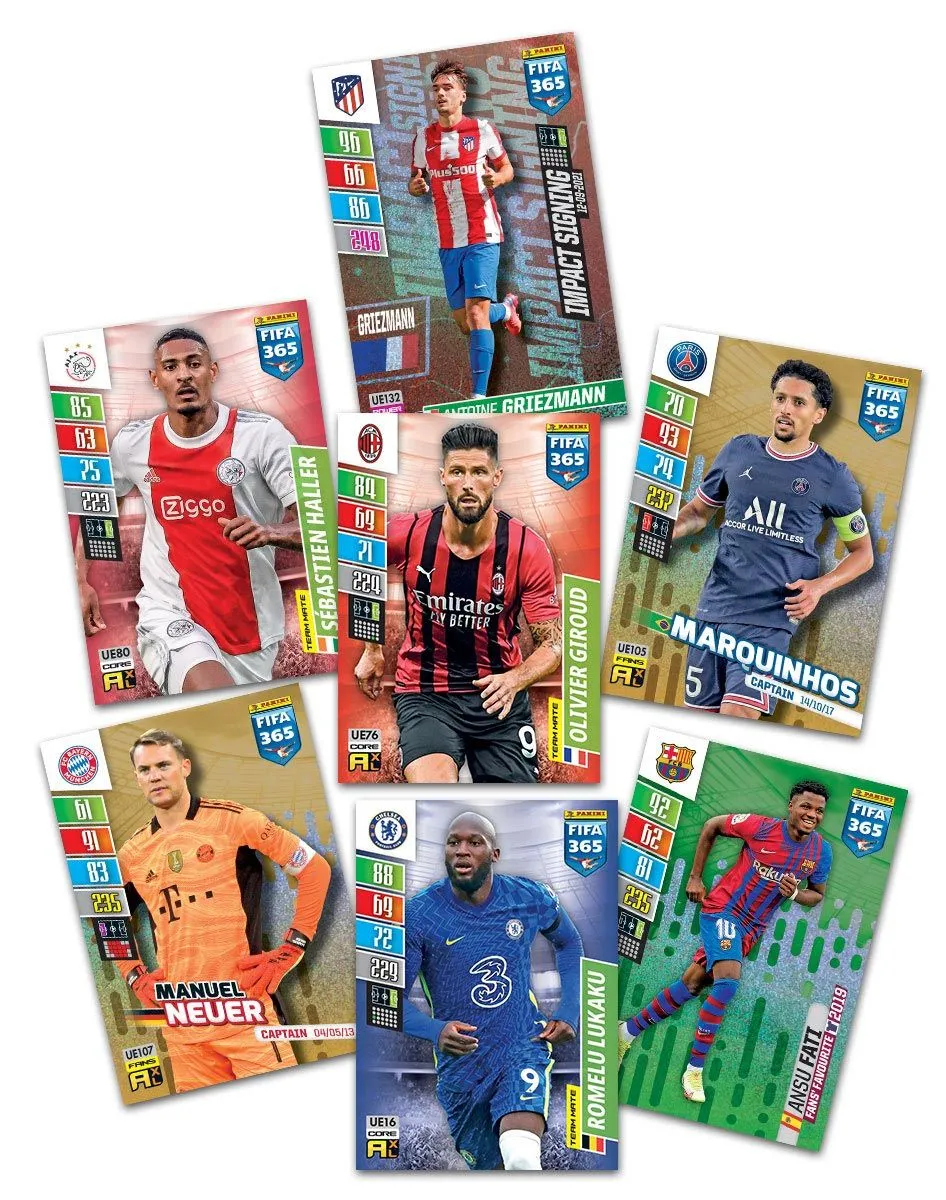 Commerciële inzet partners
Vergoeding per sporter
6. Commerciële doeleinden met        individueel TeamNL
Kenmerken:
Afbeelding Sporter(s)
Promotie, activatie en of andere commerciële doeleinden partners

Afspraak:
Geen gebruik van portret
Losse Individuele afspraken met sporter(s) zaakwaarnemers met Partners
Indien mogelijk Connectie met TeamNL 
Afzender/huisstijl partner
Commerciële inzet partners
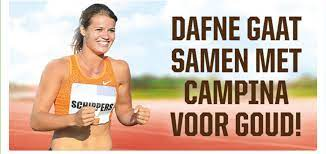 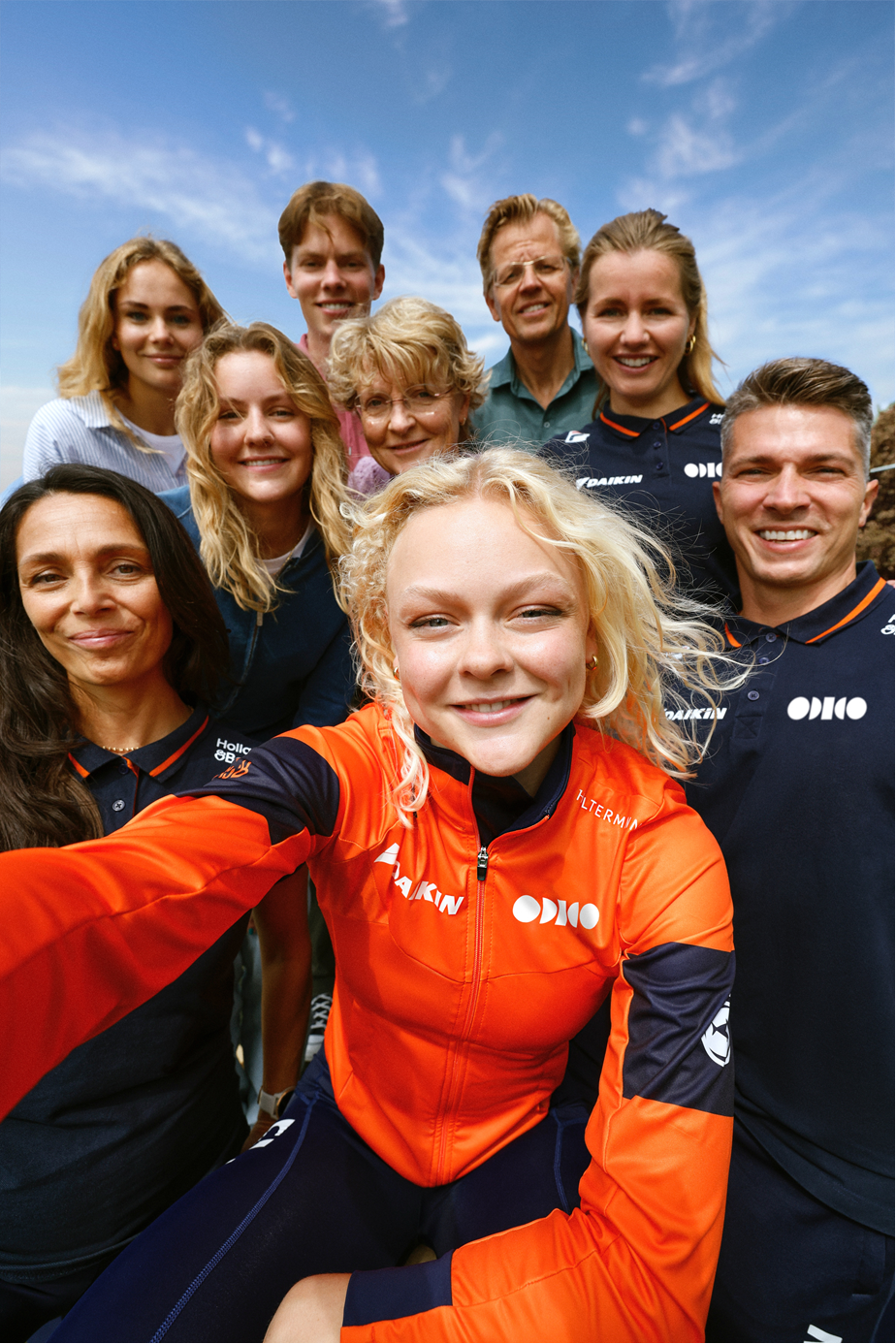 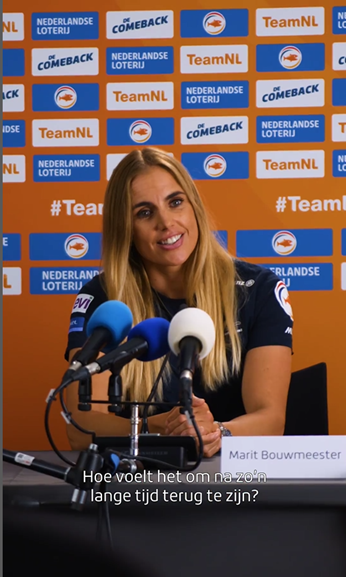 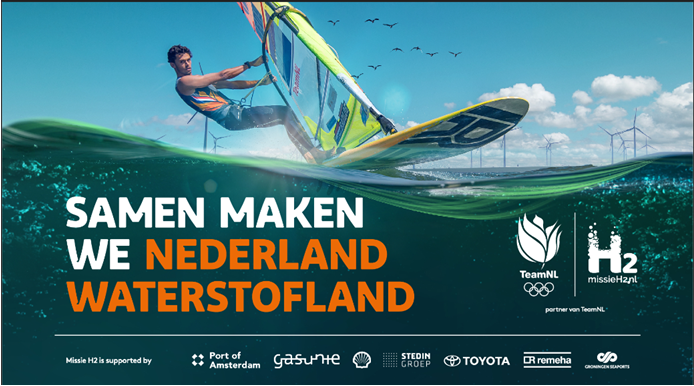